Государственное бюджетное дошкольное общеобразовательное учреждение 
детский сад №37 
общеразвивающего вида 
 с приоритетным осуществлением деятельности по физическому развитию детей
Невского района  Санкт - Петербурга
Открытое 
районное мероприятие
Презентация опыта 
по организации проектной деятельности 
«У Лукоморья…»
Прудникова М. В. - воспитатель
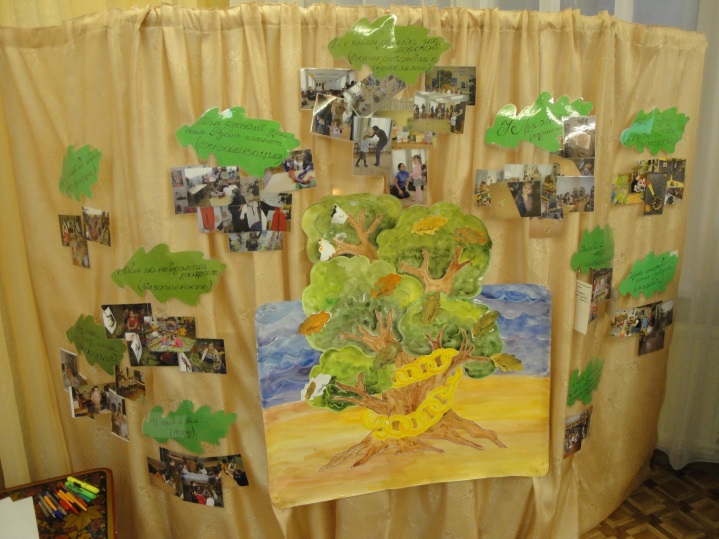 Уголок 
проектной деятельности 
«У Лукоморья…»
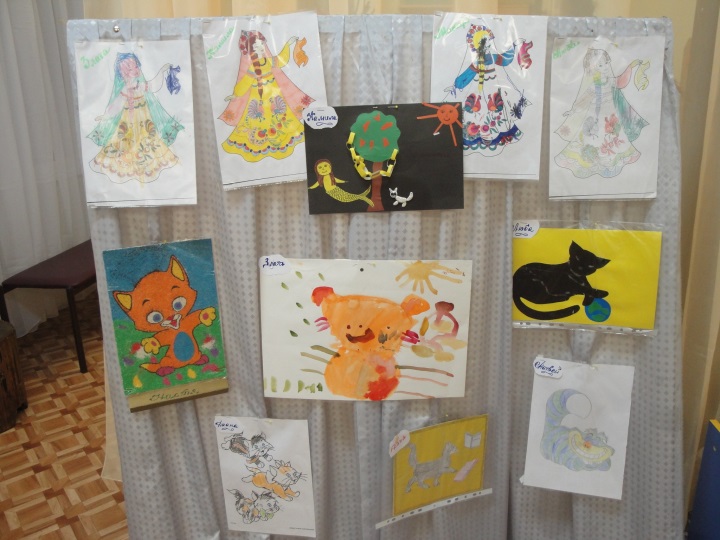 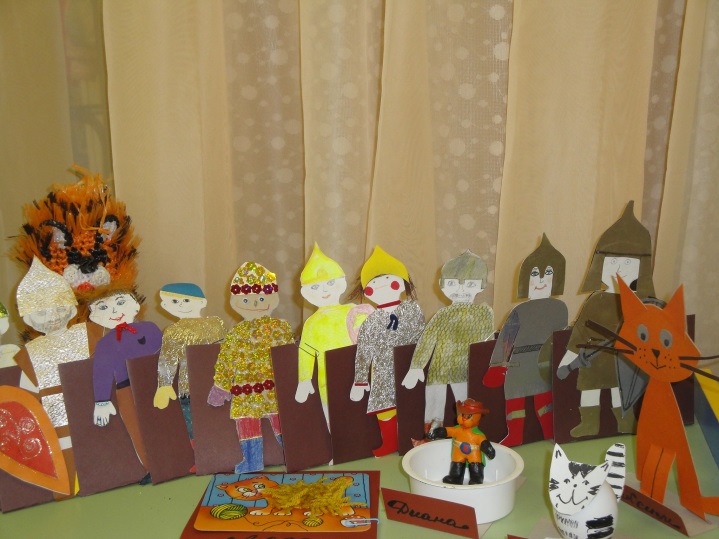 Выставка
совместных работ детей 
и родителей
Вступительное слова Петуховой С. А.,
заместителя заведующего ГБДОУ №37
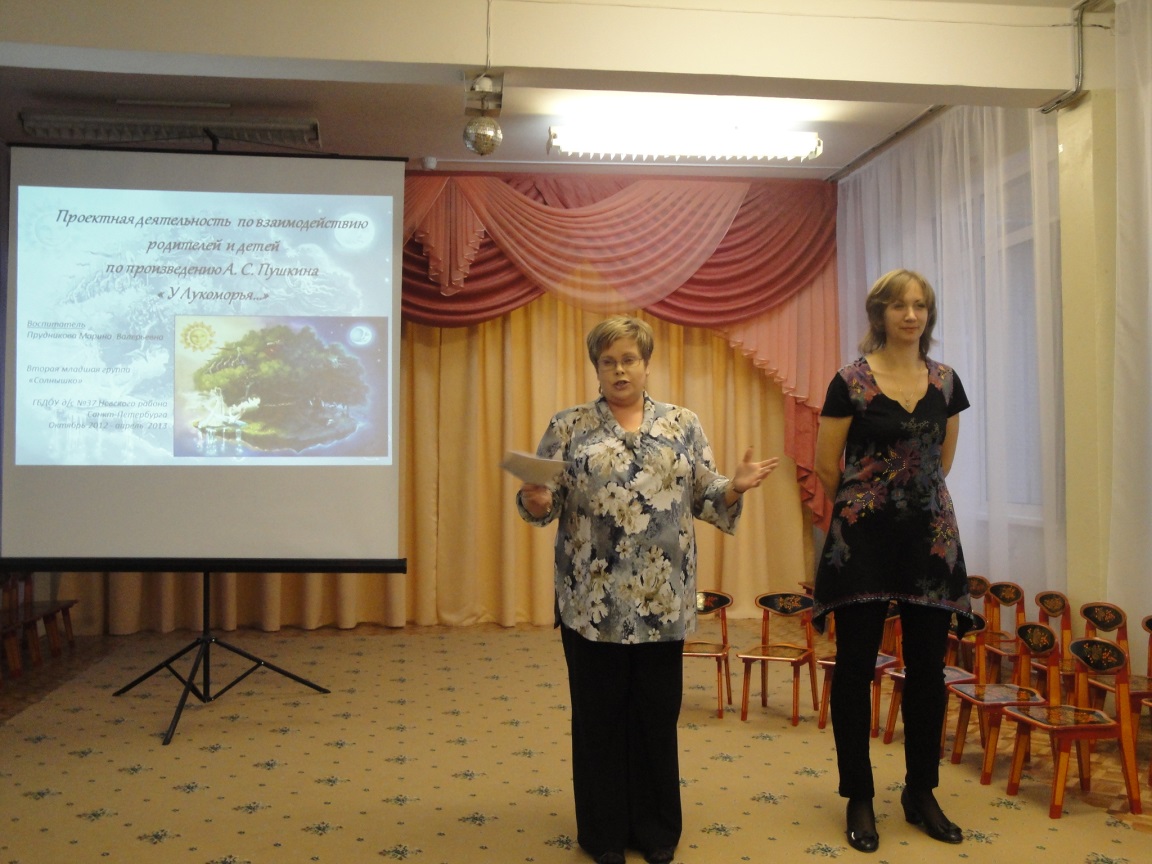 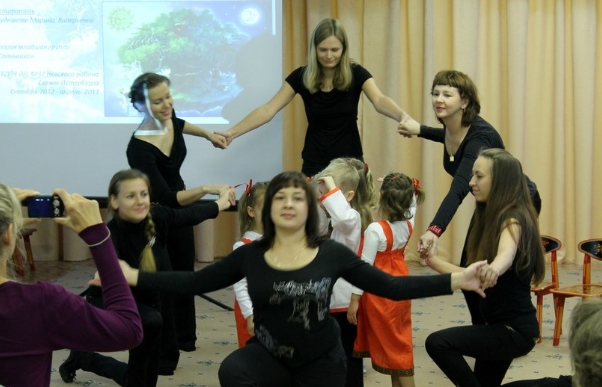 Сюрпризный момент
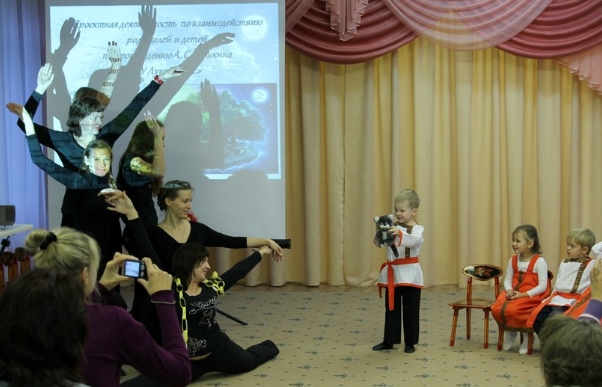 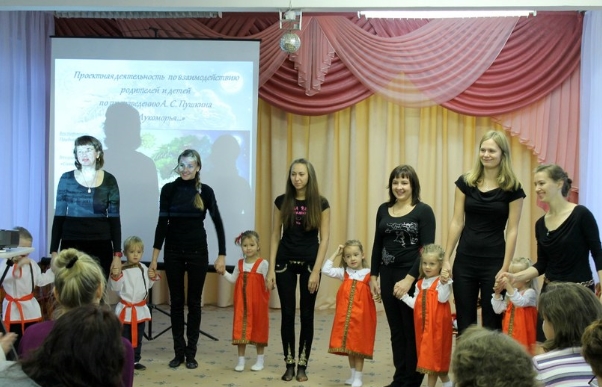 Выступление 
детей и родителей группы
Презентация опыта 
по организации проектной деятельности
«У Лукоморья…» 
во второй младшей группе
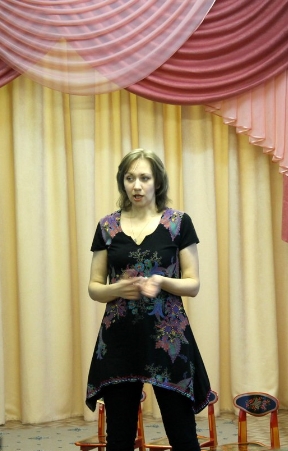 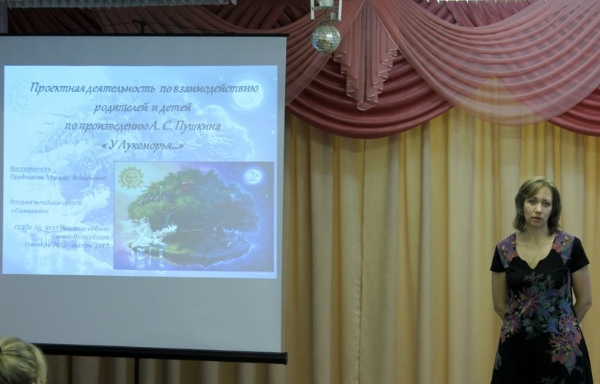 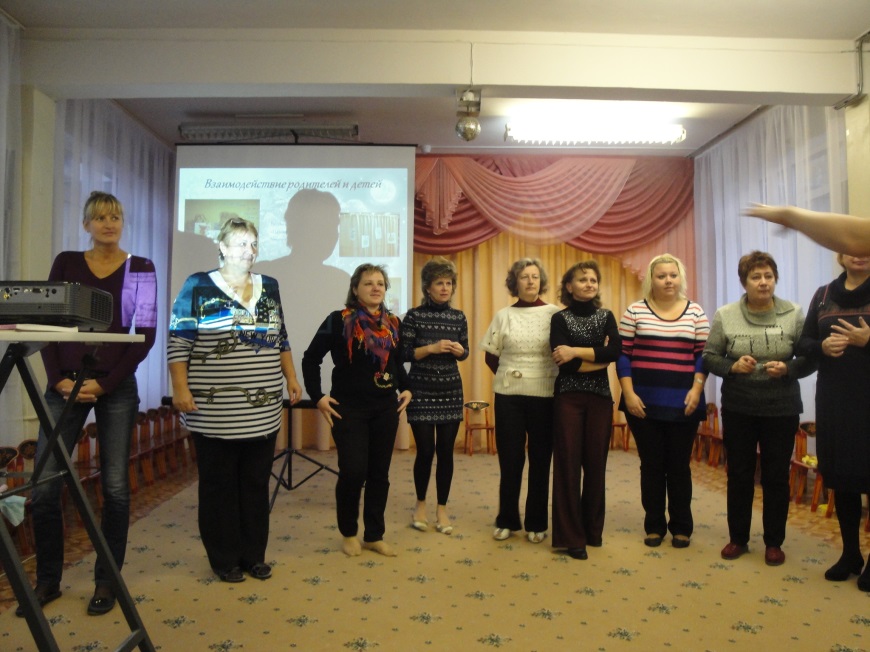 Игровой момент 
мероприятия
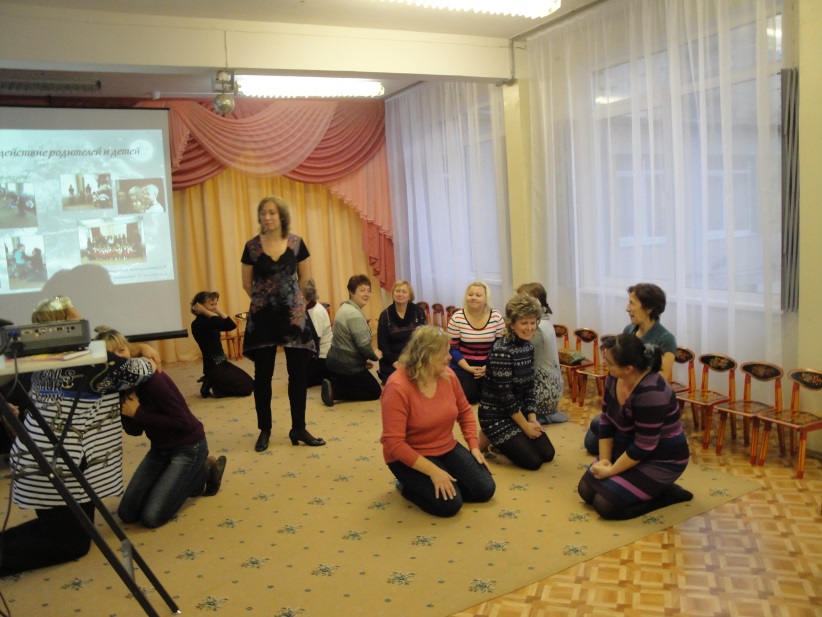 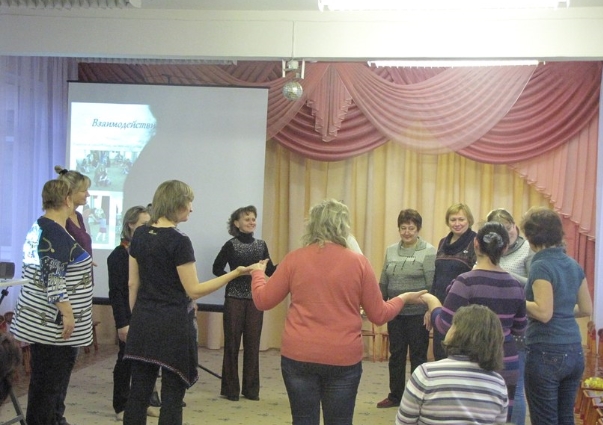 Несколько игр 
из 
совместной деятельности 
детей с родителями
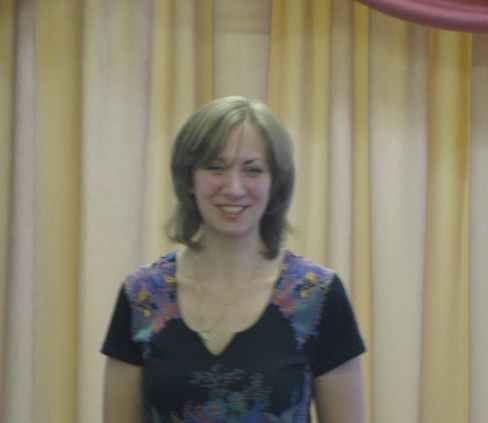 Подведение итогов 
мероприятия
До новых встреч!